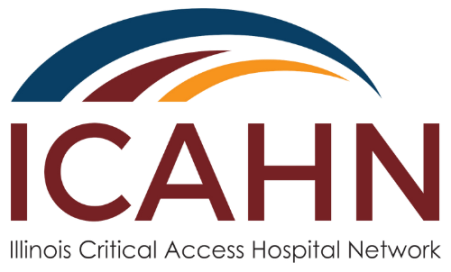 2022-2023Rural Health Fellowship Project:       			 Dreams
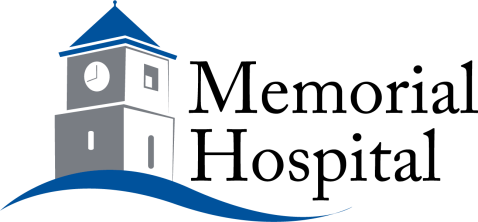 Sheridan M. Voshake, MS, MLS (ASCP)cm
Medical Laboratory Supervisor
Memorial Hospital, Carthage, IL
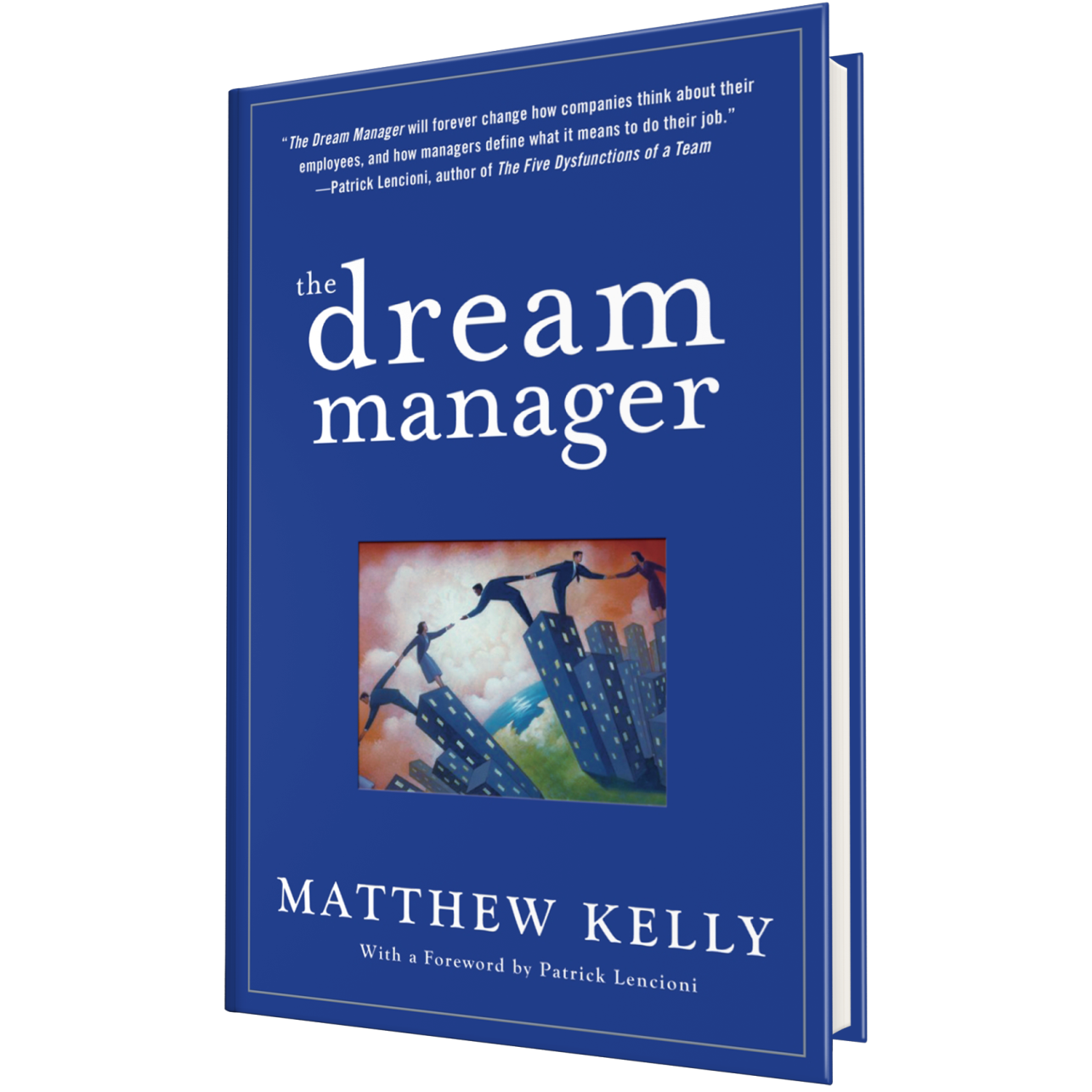 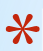 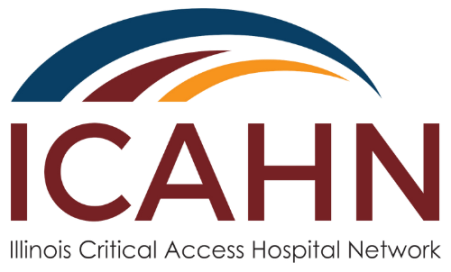 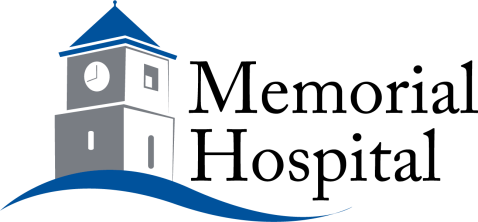 Overview & Purpose
The Laboratory Department of Memorial Hospital in Carthage, Illinois is developing a Dream Facilitation Program to help promote a caring culture that supports employee engagement and team building by encouraging Laboratory employees to identify and achieve their dreams.
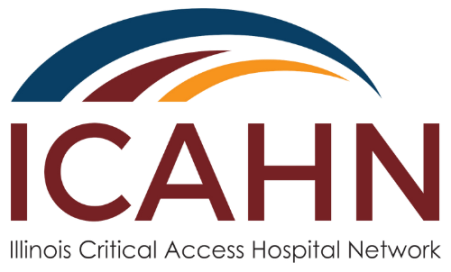 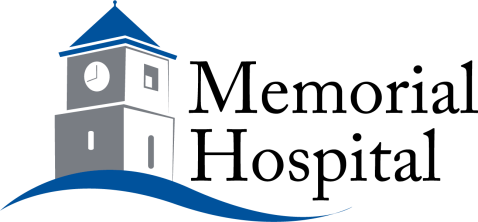 Objectives & Timeline
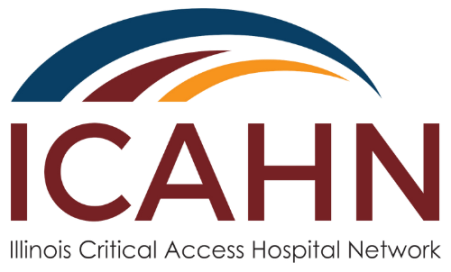 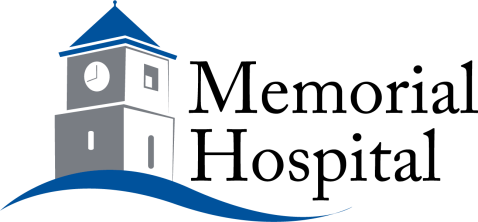 Stakeholders & Buy-in
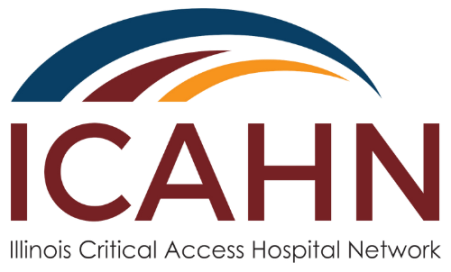 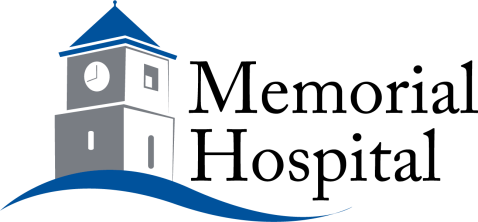 Activities
Dream Survey Question:  WHAT ARE YOUR DREAMS?
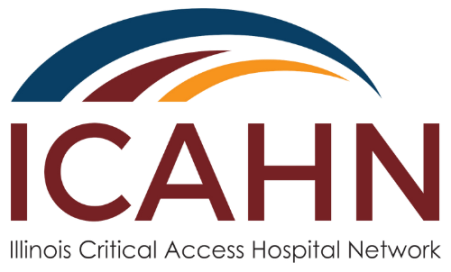 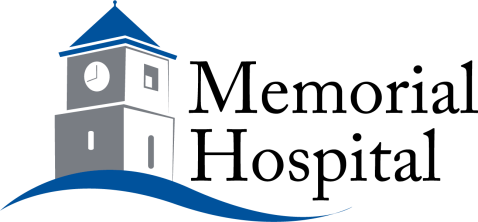 Dream Survey Results
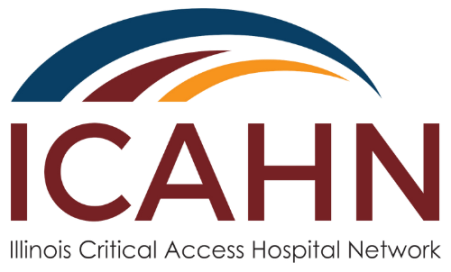 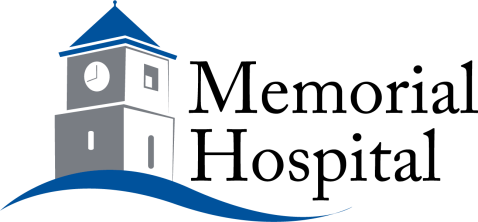 Successes & Barriers
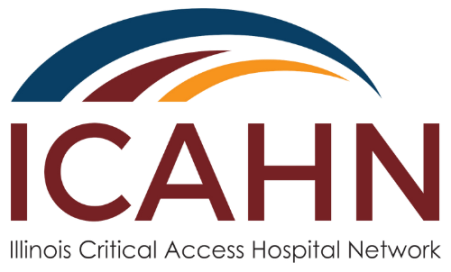 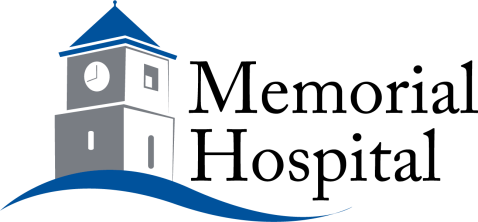 Outcomes to Date
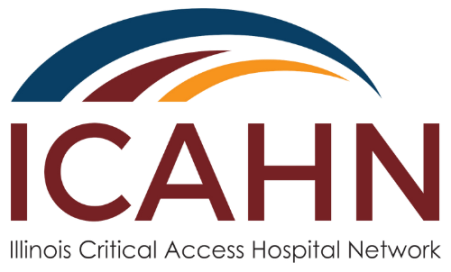 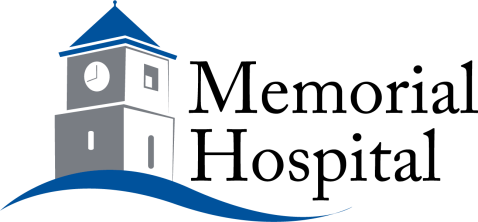 Next Steps (Laboratory)
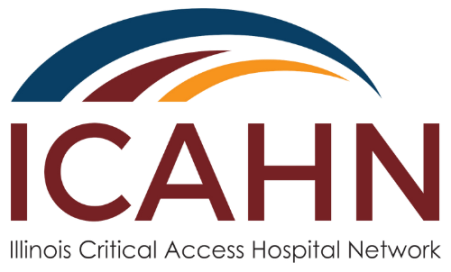 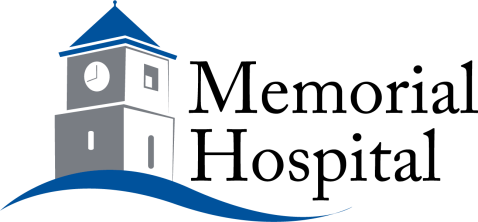 Next Steps (Organization)
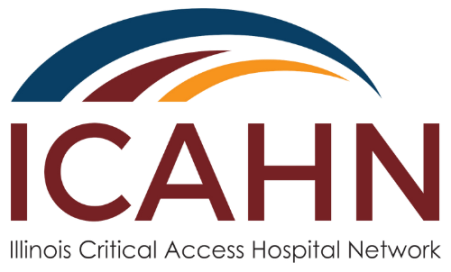 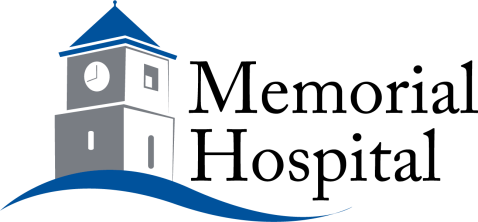 Acknowledgements
Kendra Taylor, DNP, RN, McKendree University
Kathy Fauble, M.Ed, ICAHN
ICAHN Fellowship Advisory Committee, Faculty, & Fellows 
Memorial Hospital Carthage, IL & Laboratory Department
Reference
Kelly, Matthew. (2007). The Dream Manager. Hyperion.
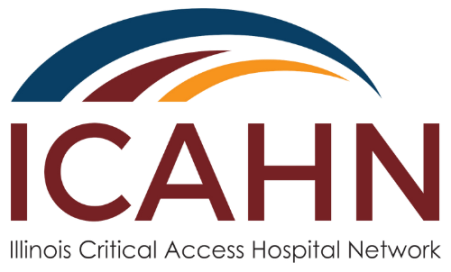 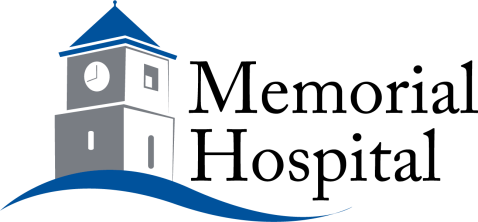 Questions?
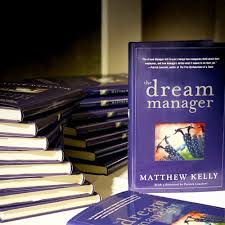 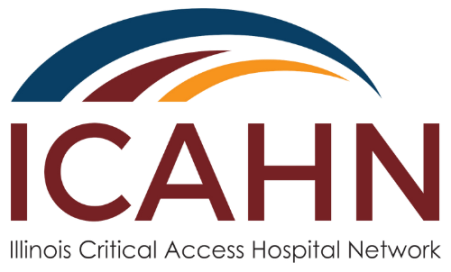 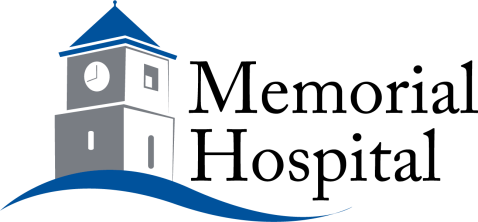 What are YOUR dreams?
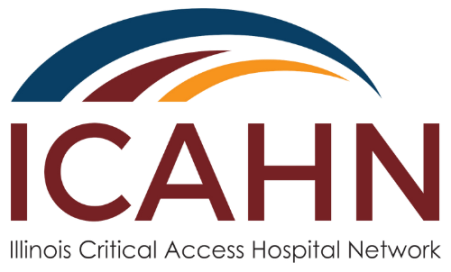 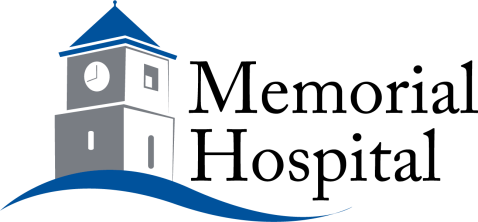